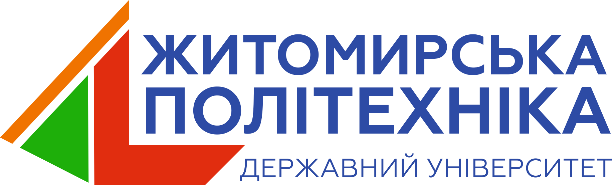 ІНДИВІДУАЛЬНІ ЗМІНИ
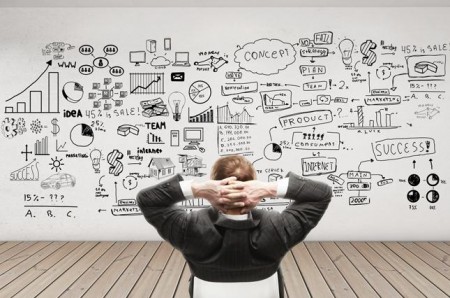 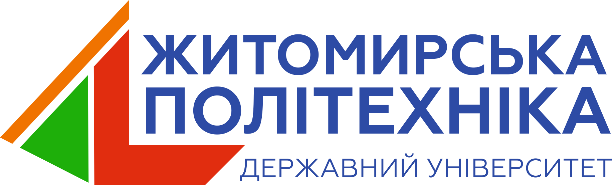 Будь-які зміни в організації здійснюються одночасно на трьох взаємопов’язаних рівнях:
індивідуальному; 
груповому;
організаційному.
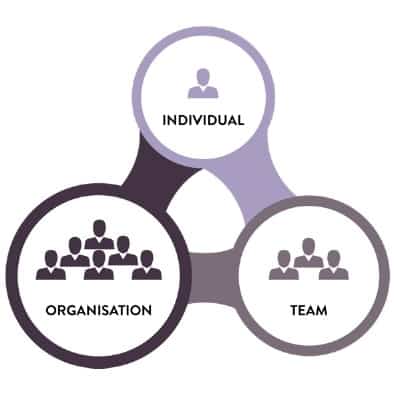 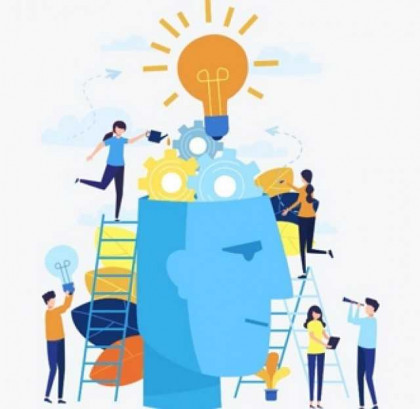 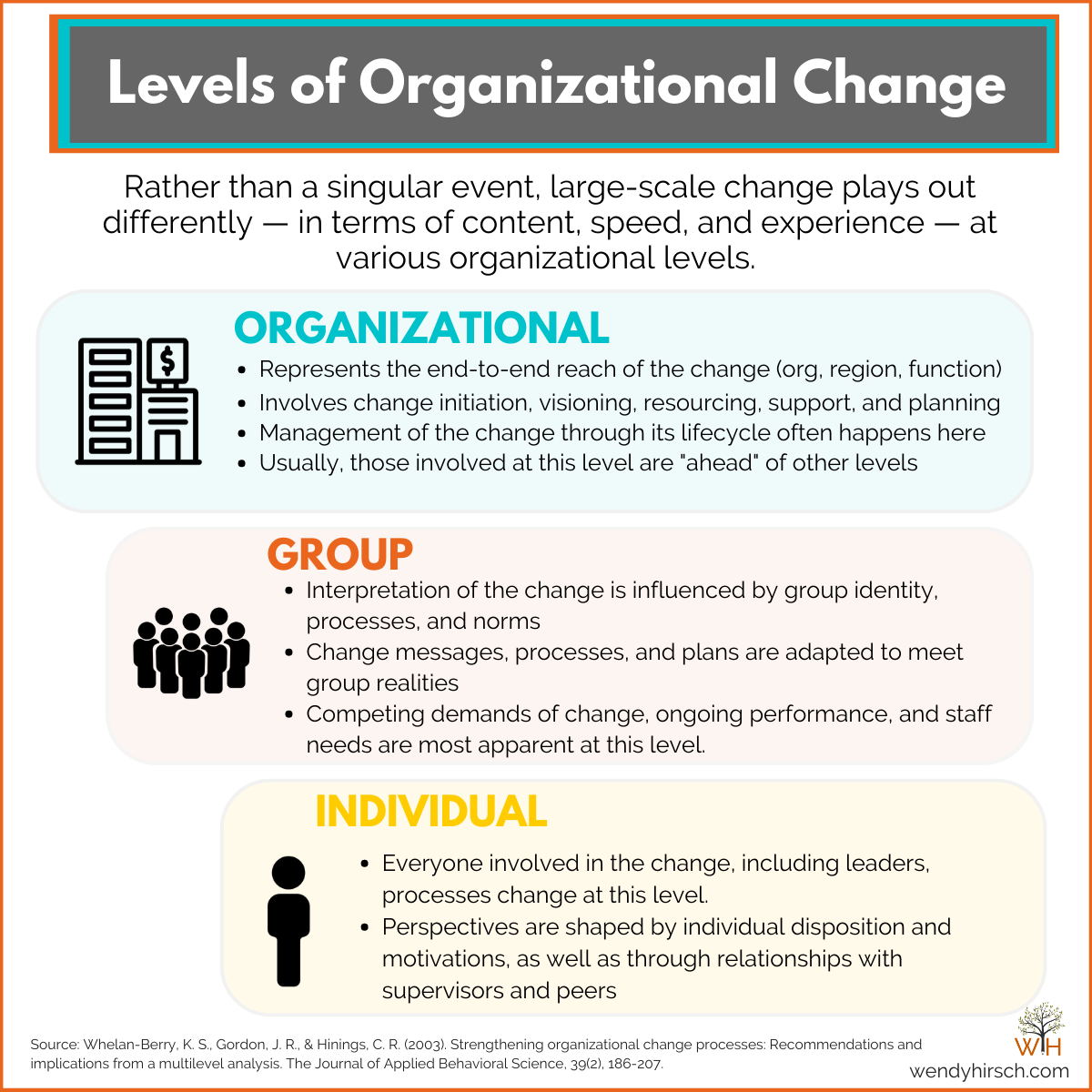 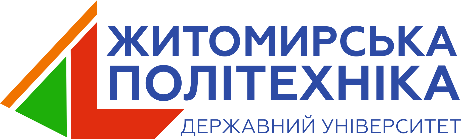 При розгляді змін з точки зору організації, завжди потрібно враховувати, як сприймають зміни окремі люди. 
Необхідно пам'ятати, що не лише оточення впливає на людей, але і люди чинять вплив на своє оточення. 
Отже, організаційна зміна неможлива без індивідуальних змін.
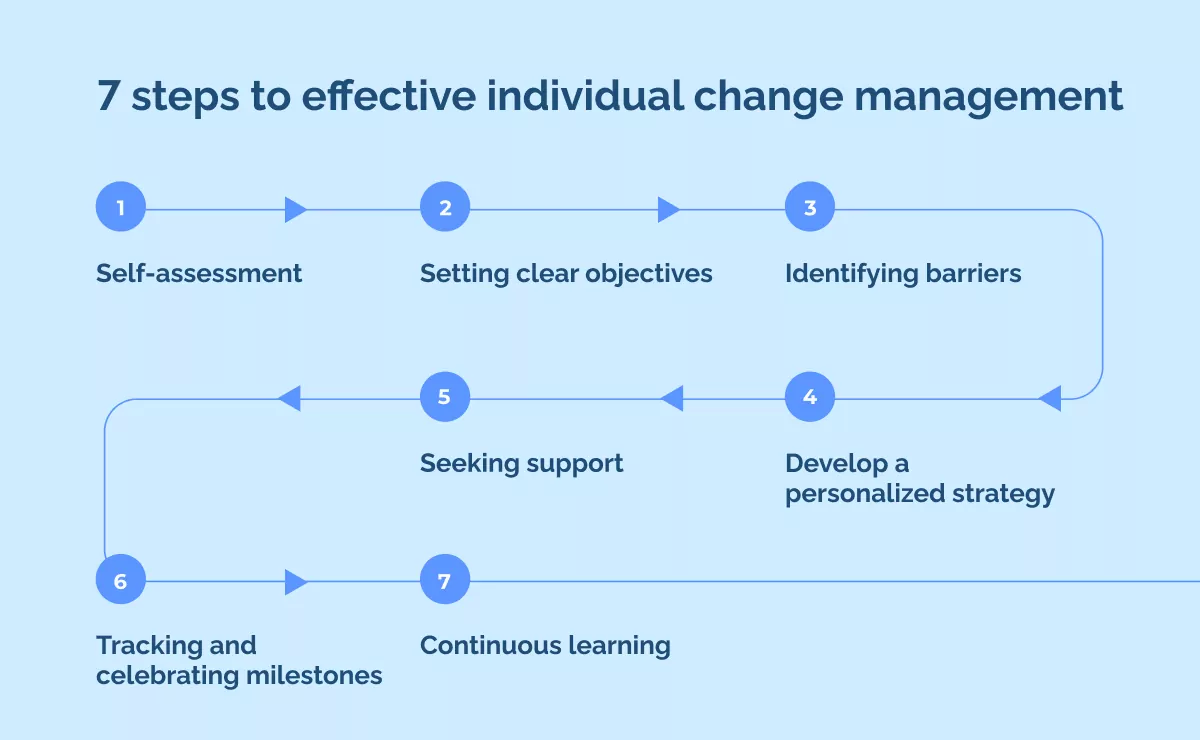 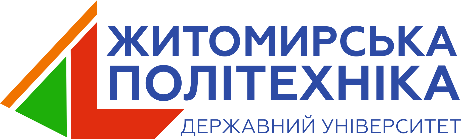 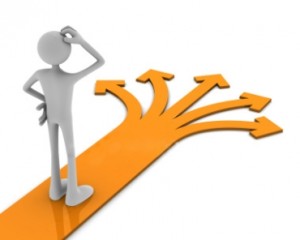 Індивідуальні зміни проявляються у вигляді індивідуальної реакції особи на очікувані нововведення або на неочікувані ситуації.
Індивідуальний рівень характеризується змінами, що стосуються безпосередньо окремого індивіда. Людина, яка зіткнулася зі змінами, самостійно розв’язує низку складних питань:
по-перше, вона має сформувати власну думку про доцільність, необхідність та якість пропонованих змін в організації;
по-друге, людині необхідно буде з’ясувати, яким чином оцінюють доцільність та необхідність запропонованих змін її колеги;
по-третє, людині необхідно зміритися з новими методами роботи, які між тим можуть бути не до кінця відпрацьованими та мати побічні неочікувані негативні ефекти.
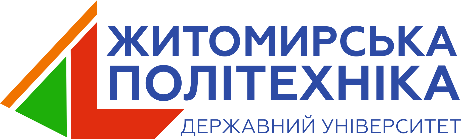 Процес індивідуальних змін описує так звана чотирьохфазна модель, у рамках якої процес трансформації для окремої людини представлено чотирма фазами (етапами) із умовними назвами «заперечення», «опір», «розвідка» і «прихильність».
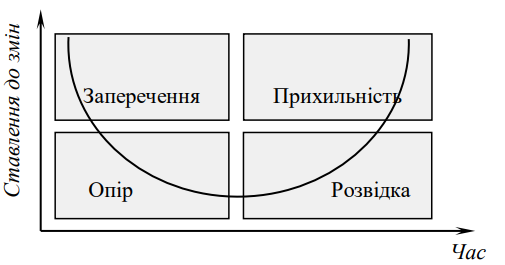 Чотирьохфазна модель індивідуальних змін
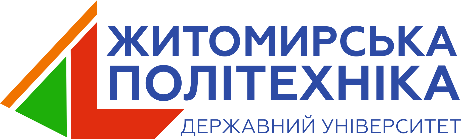 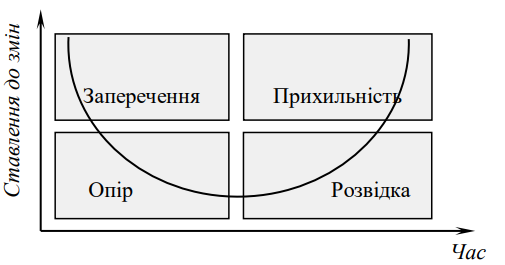 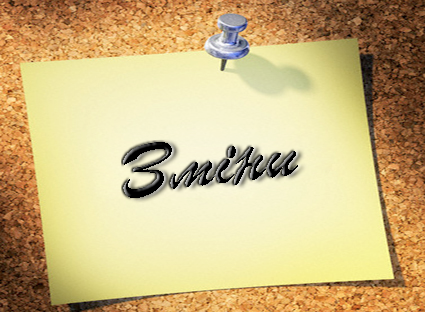 Дві фази, розташовані вище горизонтальної лінії (заперечення і прихильність), характеризуються зовні спокійною поведінкою людини, позитивними емоціями. 
Дві фази, розташовані нижче горизонтальної лінії (опір і розвідка), характеризуються сильним емоційним проявом почуттів. 
Дві фази, розташовані ліворуч від вертикальної лінії (заперечення й опір), характеризуються побоюванням людини щось втратити, незадоволеністю.
Дві фази, розташовані праворуч від вертикальної лінії (розвідка і прихильність), характеризуються надією, очікуваннями та ін. позитивними емоціями.
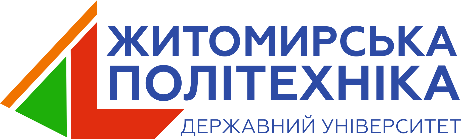 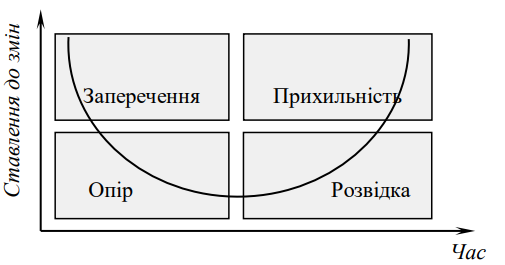 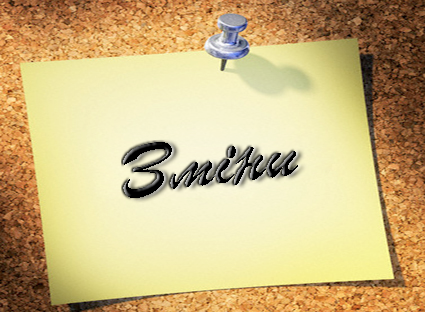 Фаза «заперечення» виявляється в неприйнятті або ігноруванні людиною тих змін, які її безпосередньо не стосуються. Працівники, які знаходяться на цій фазі, зайняті виконанням поточної роботи і реагують виключно на термінові та важливі зміни, що мають безпосереднє відношення до них. При цьому кожній людині потрібний певний час для усвідомлення того, що відбувається. Помилкою керівництва буде оцінювати таку поведінку персоналу за принципом «мовчання – знак згоди».
Фаза «опір» проявляється у вигляді різких виразів, неприємних коментарів, аргументованого заперечення працівниками необхідності та доцільності здійснення тих чи інших змін в організації. Прояв таких реакцій є ознакою початку безпосереднього впровадження перетворень, та саме вони дозволяють керівникам отримати зворотній зв’язок від колективу, скоригувати у разі необхідності процедуру.
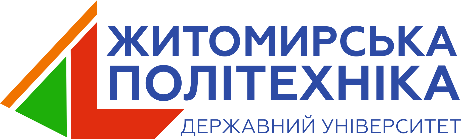 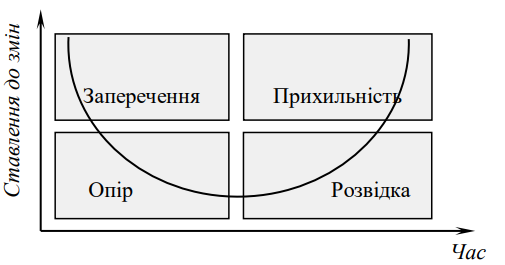 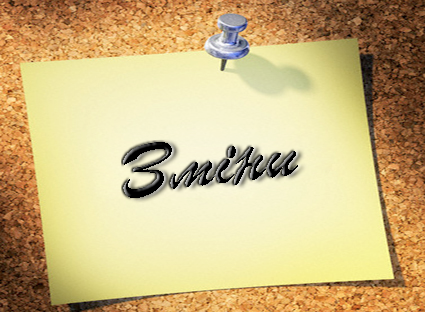 Фаза «розвідка» характеризується переважним проявом позитивних емоційних настроїв у поведінці людини. Відбувається активний пошук працівником наявних можливостей посісти належне місце у змінах, які впроваджуються в організації. Спостерігається народження нових позитивних ідей та ефективних рішень проблем.

Фаза «прихильність» наступає після того, як короткострокові цілі змін досягнуто та здійснюється пошук і обґрунтування нових цілей, які будуть покладено в основу подальших змін. При цьому настрій людини може коливатися від піднесеного до позитивно спокійного залежно від переваг, які отримав працівник під час змін.
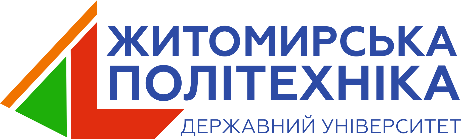 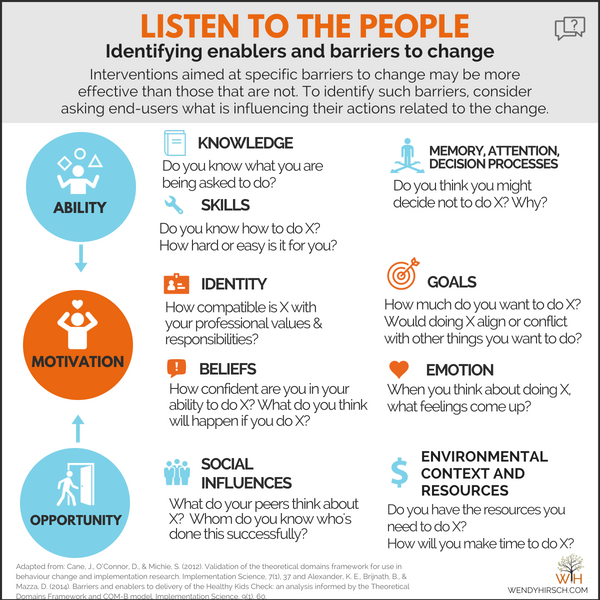 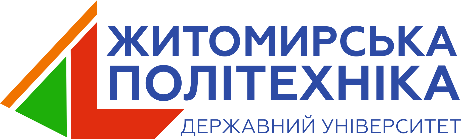 Існує прямий тісний зв’язок між поведінкою індивіда під час змін і інтенсивністю його професійного навчання. 

Професійне навчання – це процес набуття людиною професійного та особистісного досвіду, знань, умінь, навичок, що сприяє всебічному розвитку особистості та лежить в основі вдосконалення її професійної поведінки та кар’єрного зростання. Даний процес повинен продовжуватися протягом усього життя. 

Особливістю професійного навчання в організації є той факт, що суб’єктом даного процесу є доросла людина із вже сформованими характером, світоглядом і певними очікуваннями від життя та баченням власного професійного шляху.
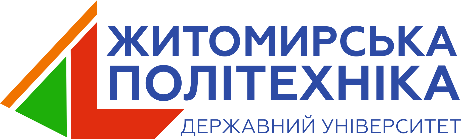 У результаті навчання працівник набуває такої професійно важливої якості, як компетентність (від лат. competens – придатний, відповідний, належний, здатний, знаючий) – сукупність знань та досвіду, необхідних для самостійного прийняття обґрунтованого рішення та ефективної діяльності в обраній професійній сфері. 

Під час навчання, вивчаючи новий для себе об’єкт або процес, індивід послідовно проходить чотири стадії розвитку компетентності
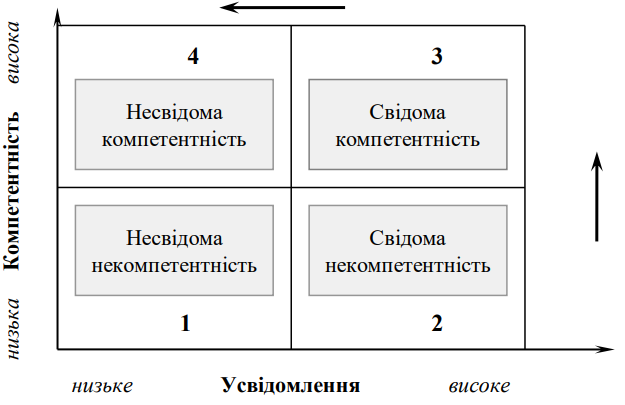 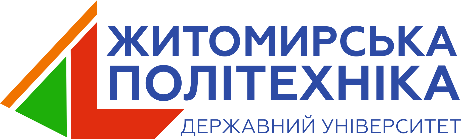 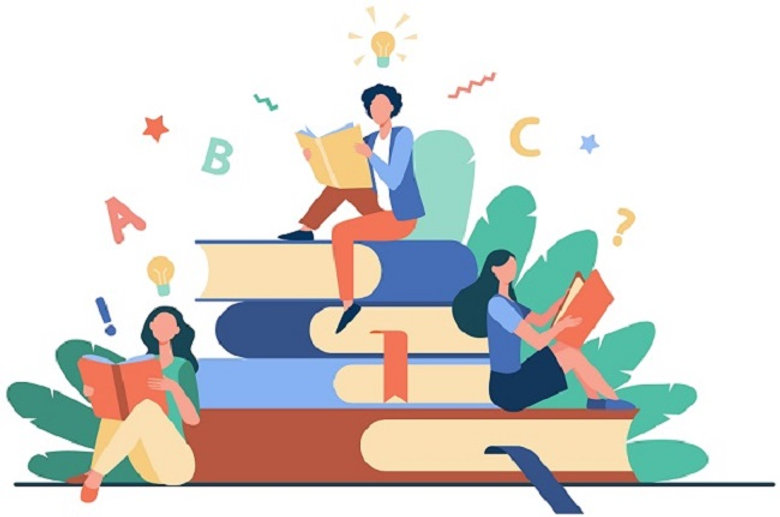 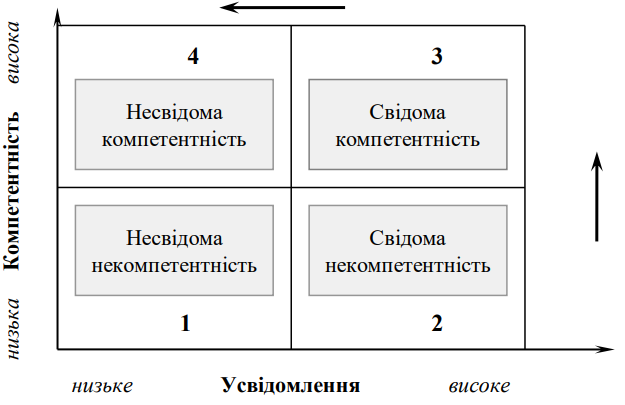 На першій стадії розвитку компетентності (несвідома некомпетентність) індивід тільки приступає до процесу навчання і тому не усвідомлює, що практично нічого не знає про об’єкт або процес, які будуть ним вивчатися. 
На другій стадії (свідома некомпетентність) індивід, безпосередньо приступивши до навчання, починає усвідомлювати, що об’єкт або процес, які він вивчає, є досить складними та потребують значного часу на повне освоєння та засвоєння матеріалу. 
На третій стадії (свідома компетентність) індивід вже частково пройшов процедуру навчання та починає усвідомлювати, що на достатньому рівні ознайомився із досліджуваним об’єктом або процесом. Починає використовувати знання. 
На четвертій стадії (несвідома компетентність) індивід повністю закінчив процес навчання, у повному обсязі використовує отримані знання та набуті навички у практичній роботі та вже навіть не замислюється над тим, що певний (нетривалий) час тому він не володів усіма цими знаннями, тобто відбувся процес привласнення знань. 
Цикл є замкнутим, і відразу після настання четвертої стадії працівник починає новий віток циклу розвитку компетентності на більш високому рівні, в іншій площині.
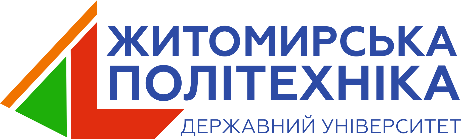 Багато дорослих людей зазнають труднощів із навчанням:
побоювання за свій авторитет, 
небажання виглядати некомпетентним в очах оточуючих, 
невідповідність власного образу «солідної людини» з роллю учня. 

Тому особливої популярності набула чотириступінчаста емпірична модель процесу навчання і засвоєння людиною нової інформації, запропонована Девідом А. Колбом. Дослідники виявили, що люди навчаються і набувають нових знань одним із чотирьох способів: 
через практичний досвід; 
через спостереження і рефлексію; 
за допомогою абстрактної концептуалізації; 
шляхом активного експериментування. 

Відповідно до даної моделі навчання було виокремлено такі її послідовні стадії:
отримання безпосереднього досвіду; 
спостереження, в ході якого відбувається усвідомлення нового матеріалу; 
осмислення нових знань, їх теоретичне узагальнення; 
експериментальна перевірка нових знань та самостійне застосування їх на практиці в різноманітних ситуаціях – уявних, модельованих і реальних.
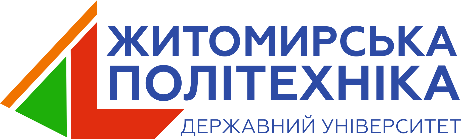 Відповідно до моделі Д. Колба процес навчання може починатися з будь-якої стадії та протікає послідовно – до тих пір, поки не буде сформовано необхідної навички. При цьому процес не є циклічним, а представляє собою безперервну спіраль, тому що нові навчальні дії відбуваються вже за інших обставин, коли людина вже спроможна спрогнозувати його можливі наслідки через власну обізнаність. Водночас ефективне навчання має приводити до обов’язкового проходження та засвоєння людиною всіх чотирьох етапів моделі. Встановлено, що вибір першого етапу набуття знань і навичок здійснюється людиною усвідомлено залежно від типу характеру, віку та накопиченого практичного досвіду.
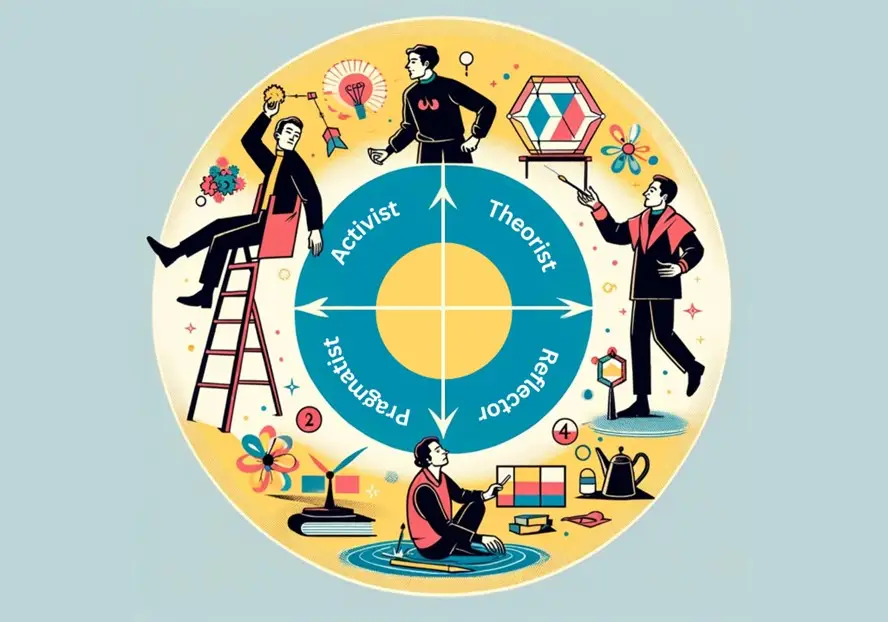 Цю особливість процесу навчання дорослої людини англійськими психологами Пітером Хоні та Аланом Мемфордом було покладено в основу класифікації стилів навчання: «активісти», «мислителі», «теоретики» та «прагматики».
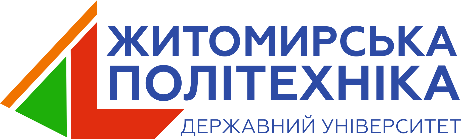 Активіст – імпульсивний, націлений на пошук відчуттів екстраверт, що прагне пізнавати нове у процесі роботи методом проб та помилок. Самостійний, активний, товариський, нетерплячий, відкритий та повний ентузіазму. Швидко включається до будь-якої діяльності. Прагне до експериментів. Йому простіше діяти, ніж прораховувати можливі наслідки. Часто виходить у лідери. Його девіз: «Я хочу це зробити». 

Мислитель – обережний методологічний інтроверт, що спочатку певний час розмірковує і лише потім приступає до дії. Приділяє багато уваги збору та аналізу інформації. Перед тим, як почати діяти, прораховує всі нюанси та підтексти. Часто просить поради в інших. Його девіз: «Сім раз відмір, один раз відріж».
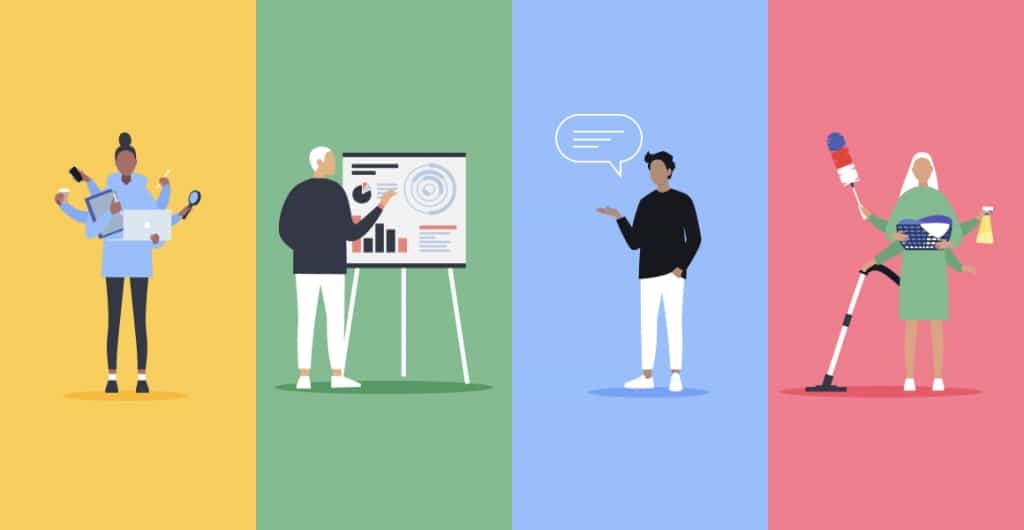 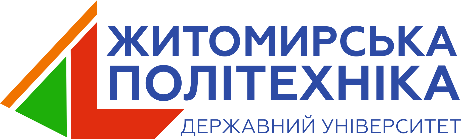 Теоретик – об’єктивний раціональний інтелігент, що розв’язує проблеми крок за кроком, цінує раціональність та логіку, прагне до системного мислення та досконалості. Спрямований на набуття цілісної картини явища. Його девіз: «Я хочу зрозуміти це». 

Прагматик – практичний реаліст, що прагне знайти рішення, перейти до дій. Прагне до успіху, діє швидко та впевнено. Отримані знання та навички відразу втілює у життя. Проблеми розглядає як можливість просування. Девіз: «Добре то, що діє».
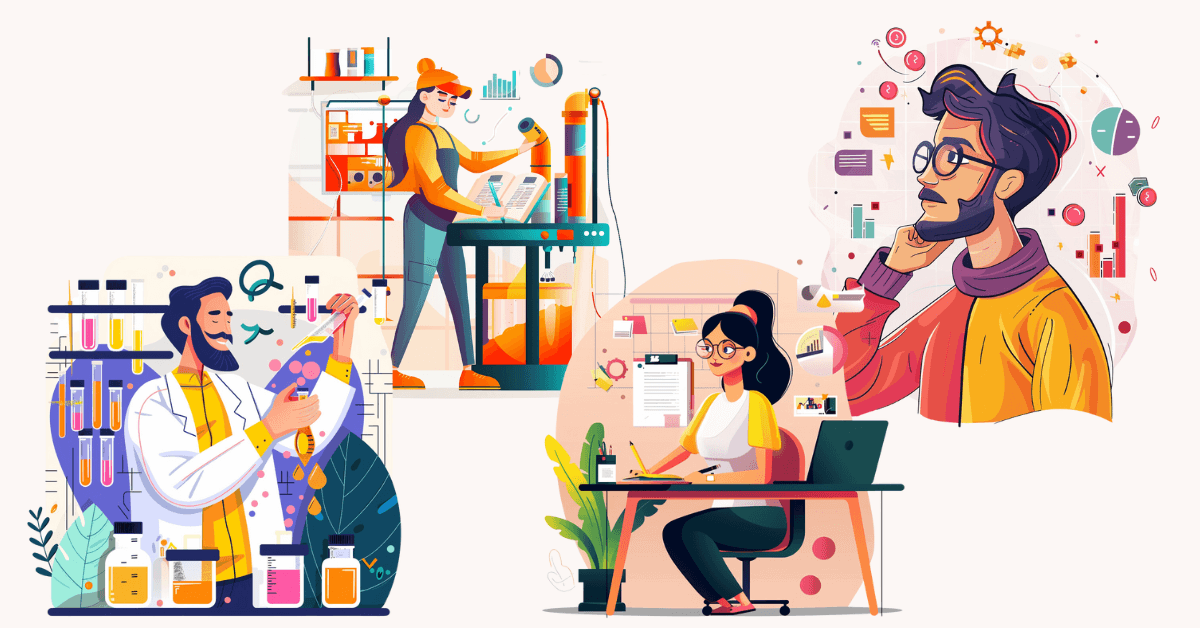 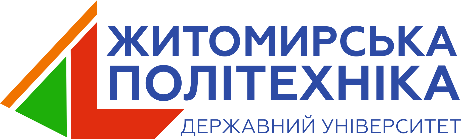 П'ять факторів індивідуальної реакції на зміни 

Естер Кемерон і Майк Грін виділили п'ять факторів, які обумовлюють індивідуальну реакцію на зміни: 

1. Природа змін. Зміни можна нав'язати ззовні або створити зсередини. Вони можуть бути еволюційні і революційні по суті. Повсякденні і одноразові. Поверхневі і глибокі. Розширювальні і обмежувальні. Різні типи змін викликають різне ставлення й моделюють відповідну поведінку. 

2. Наслідки змін - на чию користь. Дуже багато значать, на чию вони користь: співробітників, клієнтів, суспільства, акціонерів, правління. Хто вийде переможцем, а хто - переможеним?
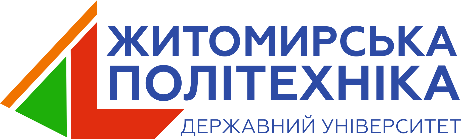 3. Історія підприємства. Тобто відомості про те, як воно переживало зміни в минулому (або як сприймається організація, яка купує дане підприємство), яка система відносин переважає, який рівень менеджменту і ресурсів для ефективного управління змінами, що принесе майбутнє, крім змін. 

4. Тип особистості - головний визначальний фактор реакції на зміни. Також важлива мотивація - наприклад, мотивація владою, статусом, грошима або приналежністю. 

5. Індивідуальна історія. Тут мається на увазі попередній вплив і реакція на зміни, рівень знань і досвіду, стабільність життя і стадія кар'єри індивідума. Наприклад, людина, потрапивши під скорочення раніше, може заново пережити початкову травму і потрясіння незалежно від нинішнього управління ситуацією. А, можливо, вона вже набула необхідної гнучкості і впевненості з досвіду і готова впоратися з ситуацією своїми силами.
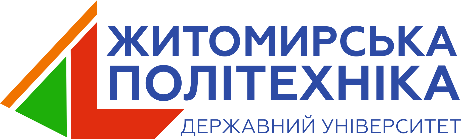 МОДЕЛІ ТИПОВОЇ РЕАКЦІЇ ЛЮДИНИ НА ЗМІНУ (ІННОВАЦІЮ)
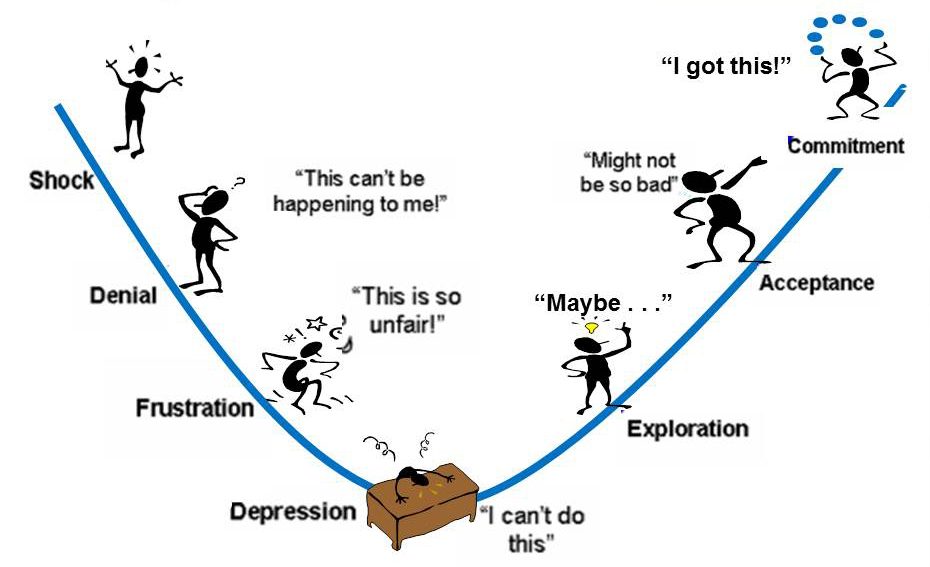 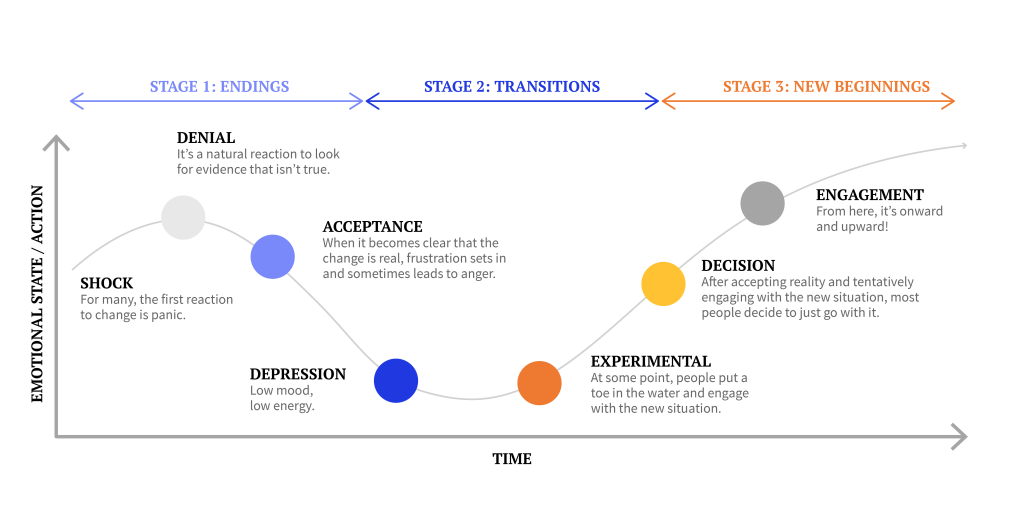 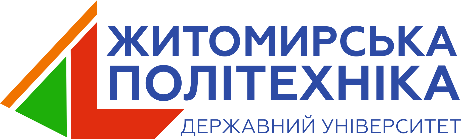 Елізабет Кюблер-Росс (Kubler Ross) в 1969 році описала індивідуальну динаміку сприйняття зміни як послідовність із наступних кроків.
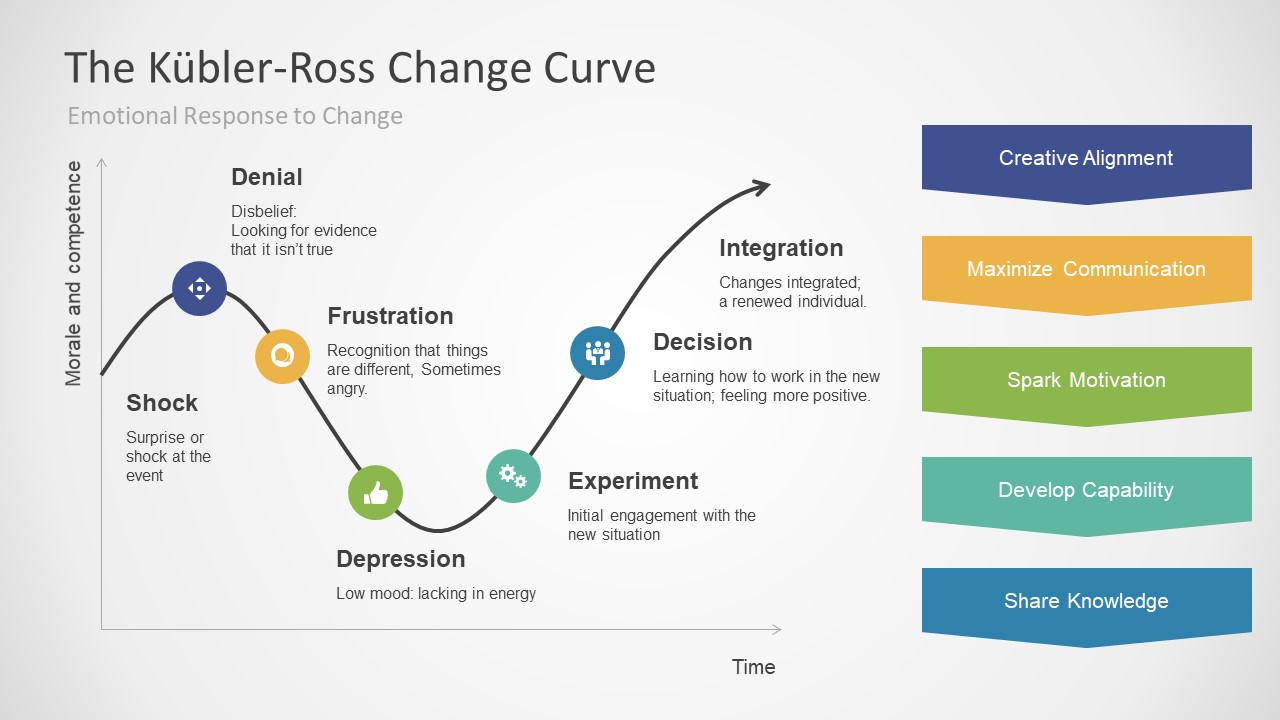 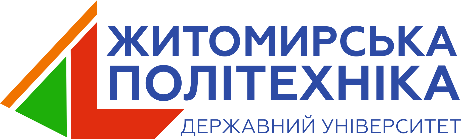 1. «Заперечення» – людина, що зіткнулася з катастрофічними змінами, часто не може їх повністю прийняти і сприйняти. Вона не визнає, що це трапилося насправді, тобто виникає захисна реакція організму – відчуття недовір’я та заперечення. Це пов’язано з неспроможністю психіки людини сприймати погані новини і відчувати душевний біль. 
2. «Гнів» – змирившись через деякий час із тим, що трапилося, людина починає ставити собі запитання: «Чому я?», «Як таке могло відбутися саме зі мною?» тощо. Виникає почуття злості, розчарування та гніву, що можуть бути направлені як на оточуючих, так і на самого себе: «Чому я завчасно не кинув палити?». Через стимулювання цих почуттів людина намагається витіснити дійсні відчуття. 
3. «Торг» – внутрішній діалогом, розмова з Богом, якого просять почекати з неминучим: «Я обіцяю… тільки нехай...». Намагання відхилитися від справжньої реальності. 
4. «Депресія» – коли стає ясно, що ніякі благання положення не виправлять, приходить розуміння дійсної важливості ситуації. Більшість впадає у депресію – відчуття смутку, скорботи, відсутності майбутнього. Людина готова на все махнути рукою. 
5. «Прийняття» – у людини, яка змогла подолати депресію, виникає почуття спокою та розуміння неминучості того, що відбулося. Вона готова до подальшого життя.
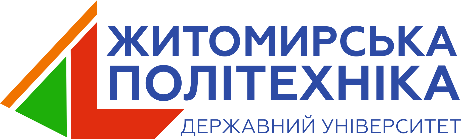 Модель процесу адаптації Вейса 
У 1996 році Вейс (Weiss) запропонував модель п'ятиступінчастого процесу адаптації людини до організаційних змін. Він писав, що кожна людина, залучена до процесу змін, йде від заперечення через звикання до асиміляції або прийняття змін, просуваючись послідовно за наступними кроками: 
1 крок: Ігнорування зміни. Не знаю, навіщо потрібна ця зміна і не хочу в ній брати участь. Не вірю, що вона взагалі потрібна, і що у нас є сили для її реалізації. 
2 крок: Очікування зміни. Розумію, навіщо зміна потрібна. Але не готовий діяти прямо зараз. Знаю, що потрібно саме зараз прийняти рішення: мінятися мені або ні. 
3 крок: Планування зміни. Маю намір вдатися до дій. Інвестую ресурси в розробку планів дій. 
4 крок: Реалізація зміни. Міняю свою поведінку. Витрачаю багато особистого часу і сил. 
5 крок: Завершення процесу змін. Способи дій, що здавалися новими до цих пір, стають рутиною, повсякденністю і можуть бути першим кроком до ініціювання нових змін.
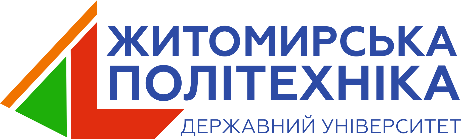 Дослідження Куперс і Лубран (Сoopers and Lybrand ): прибічники змін і тих що "змирилися" 
У 90-х роках консалтингова компанія Сoopers & Lybrand провела дослідження відносно індивідуальних реакцій на організаційні зміни, виявивши два типи реакції, одна з яких робить людину прибічником змін, а інша - примушує його усього лише миритися із змінами
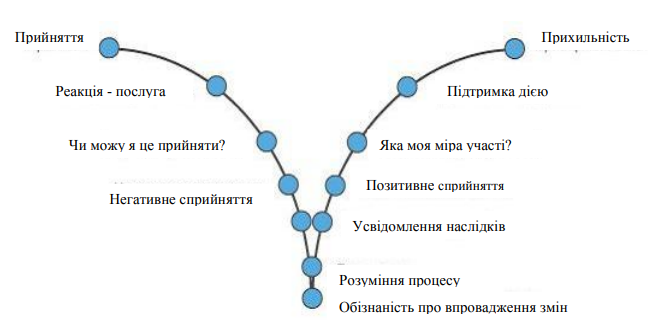 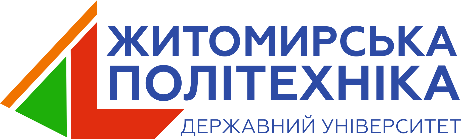 Модель трансформаційних (глибоких) змін Е.Шайна (Schein, Edgar) 

Е.Шайн, взявши за основу модель К. Левіна, удосконалив її, і для кожної стадії визначив психологічні механізми її протікання. Так, трансформаційні зміни проходять три стадії:
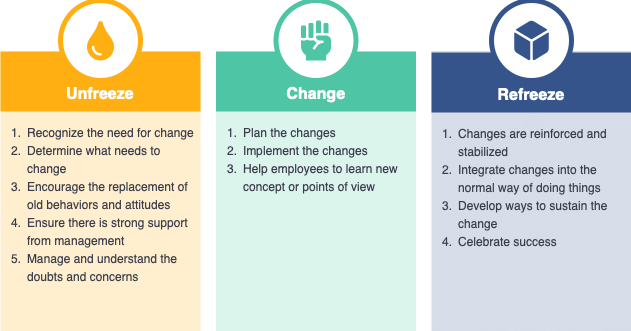 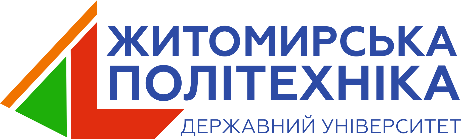 Модель трансформаційних (глибоких) змін Е.Шайна (Schein, Edgar)
1 стадія: Розморожування. Створення мотивів до змін: 
• спростування; 
• виникнення пов'язаної з виживанням тривоги або провини; 
• створення психологічної безпеки для подолання тривоги, пов'язаної з навчанням. 
2 стадія: Освоєння нових концепцій і нових значень старих концепцій: 
• імітація та ідентифікація моделей для наслідування; 
• пошук рішень та метод проб і помилок. 
3 стадія:  Повторне заморожування. Засвоєння нових концепцій і значень: 
• прийняття розуміння самого себе; 
• злиття з поточними відносинами.
Модель реакції на зміни Вірджинії Сатір
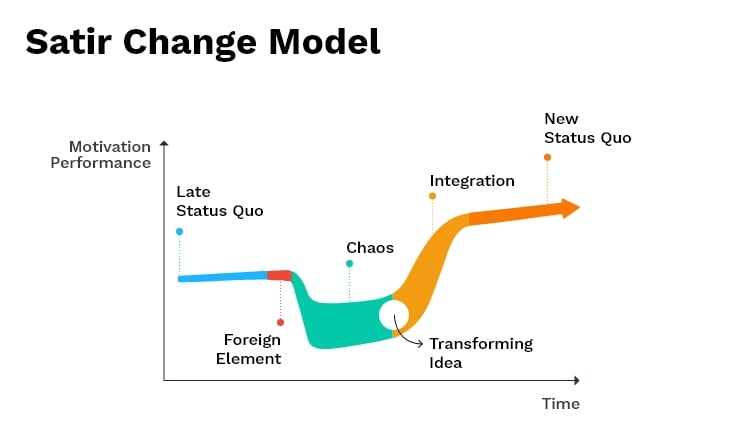 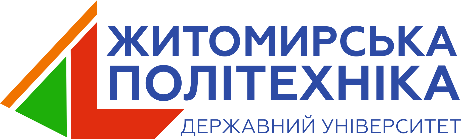 Модель реакції на зміни Вірджинії Сатір
 
1. «Початкова стадія» – стан, коли людина отримуєте все те, що отримувала раніше, продовжує робити те, що робила. Відносна рівновага за відносної гармонії всіх компонентів системи. Присутня деяка незадоволеність, проте ніхто не вносить зміни. 
2. «Чужорідний елемент» – попадання в діючу систему нового елемента-подразника (співробітник, закон, система мотивації та ін.), що кардинально змінює розстановку сил. 
3. «Хаос» – наслідки дії нового елемента в системі. Зовнішній світ залишається майже без змін, тоді як внутрішній світ людини значно перетворюється. Спочатку людина відчуває недовіру, заперечення або емоційний ступор. Вона заперечує зміни, іноді навіть подвоює зусилля, щоб зберегти колишній стан, саботує впровадження нових ідей. Перестає довіряти людям. Переважають гнів, паніка, які різко змінюються депресією. 
4. «Ідея» – у найбільш тяжку хвилину з самих глибин розуму народжується ідея, яка стає першим кроком на шляху до примирення зі змінами. 
5. «Інтеграція» – внутрішній світ людини поступово пристосовується до нового порядку існування зовнішнього середовища.
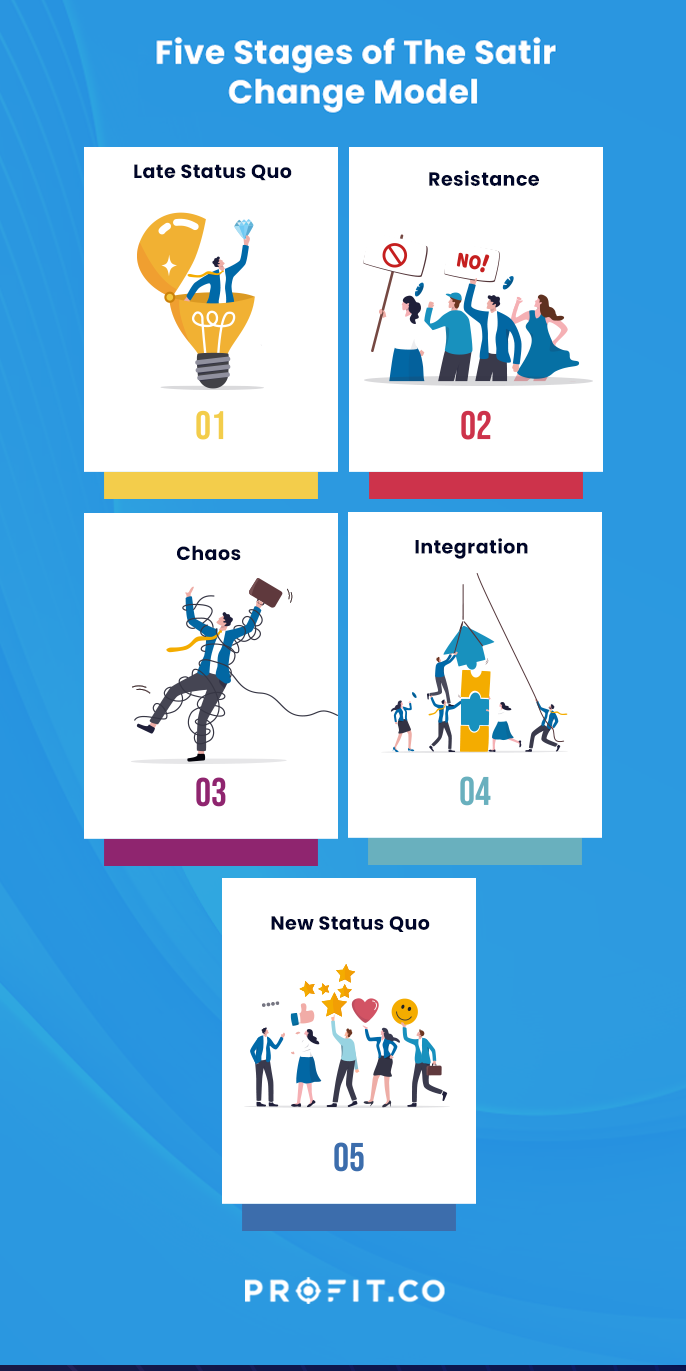 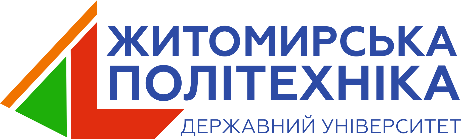 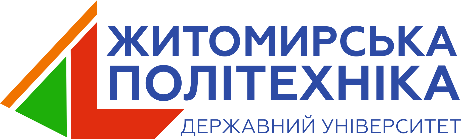